The OSHA Alliance Program
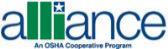 OSHA is committed to a balanced approach to meet its worker safety and health mission
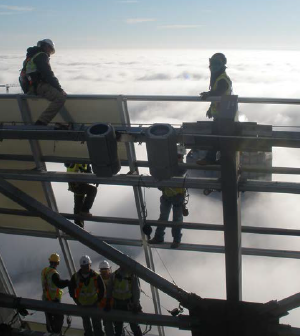 Standards
Enforcement
Compliance Assistance and Training
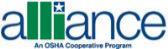 OSHA works with stakeholder  groups through its Cooperative Programs
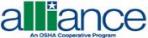 Alliance Program
OSHA Strategic Partnership Program
Voluntary Protection Programs (VPP)
OSHA Challenge 
On-Site Consultation Program & Safety and Health Achievement Recognition Program (SHARP)
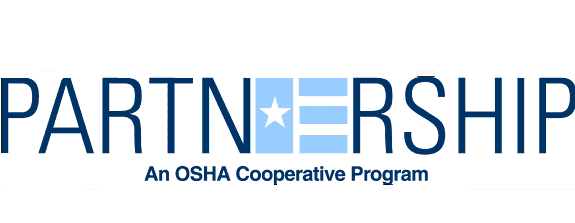 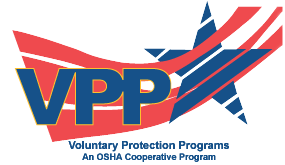 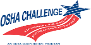 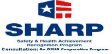 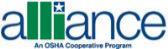 Alliances foster collaborative relationships
Between:
OSHA National, Regional, or Area Offices, and
Employer and employee groups (trade or professional associations, unions, consulates, community and faith-based groups, and government agencies)
To:
Build trust 
Encourage information sharing 
Promote education
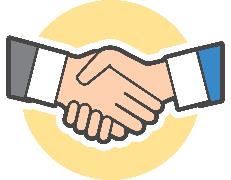 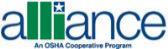 Alliances are formalized through an agreement
Initial agreements: two years
Renewals: up to five years
Follow standard template with the following overall goals:
Raising awareness: outreach and communication
Training and education

Participants do not receive enforcement exemptions
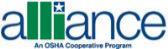 Alliance participants agree to several “fundamental requirements”
Committing time and resources to accomplish Alliance goals
Disseminating information to stakeholders on OSHA’s initiatives and resources
Engaging with and encouraging member participation in OSHA outreach campaigns 
Bringing together employer, worker, and agency perspective in Alliance activities
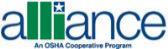 Successful Alliances may be promoted to Ambassador
Eligibility after successful completion of an initial agreement and one renewal  
Continued collaboration with OSHA through established relationship 
“Evergreen” with no expiration date
Fewer reporting requirements
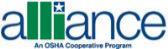 Number of Active Alliances
A variety of organizations sign Alliances with OSHA
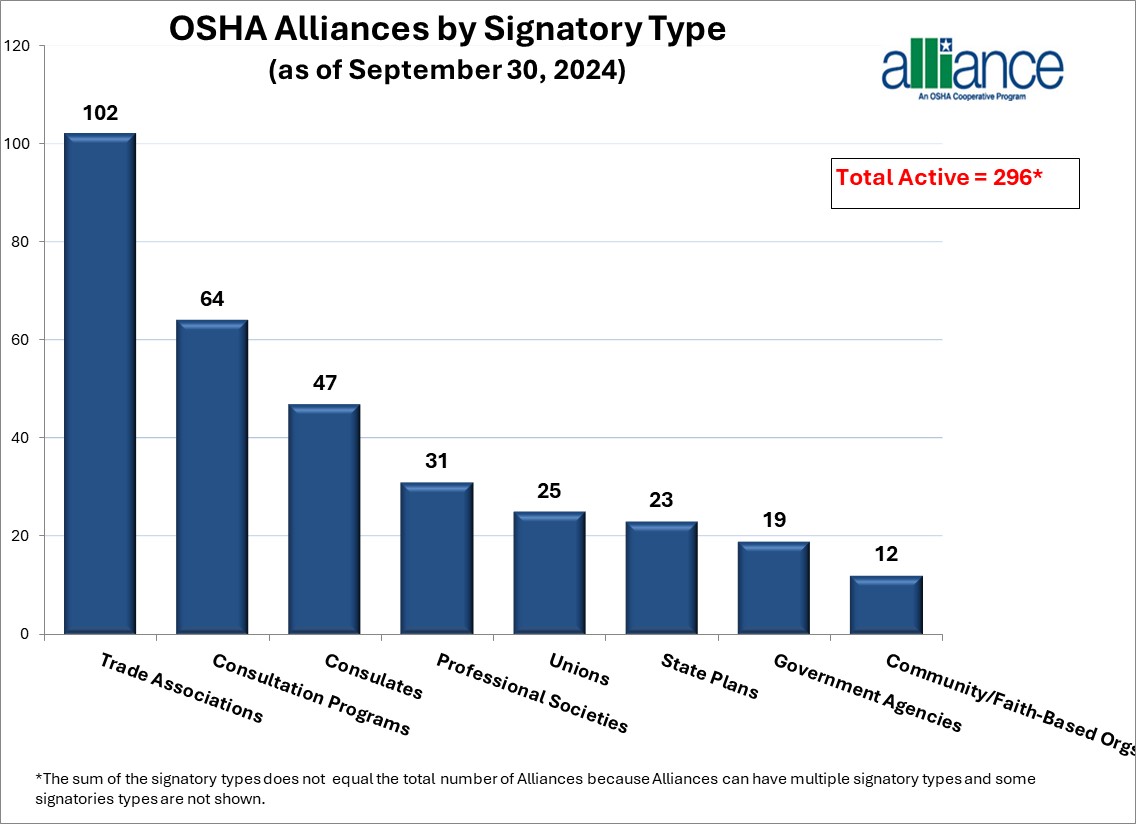 Alliances cover a range of safety and health topics
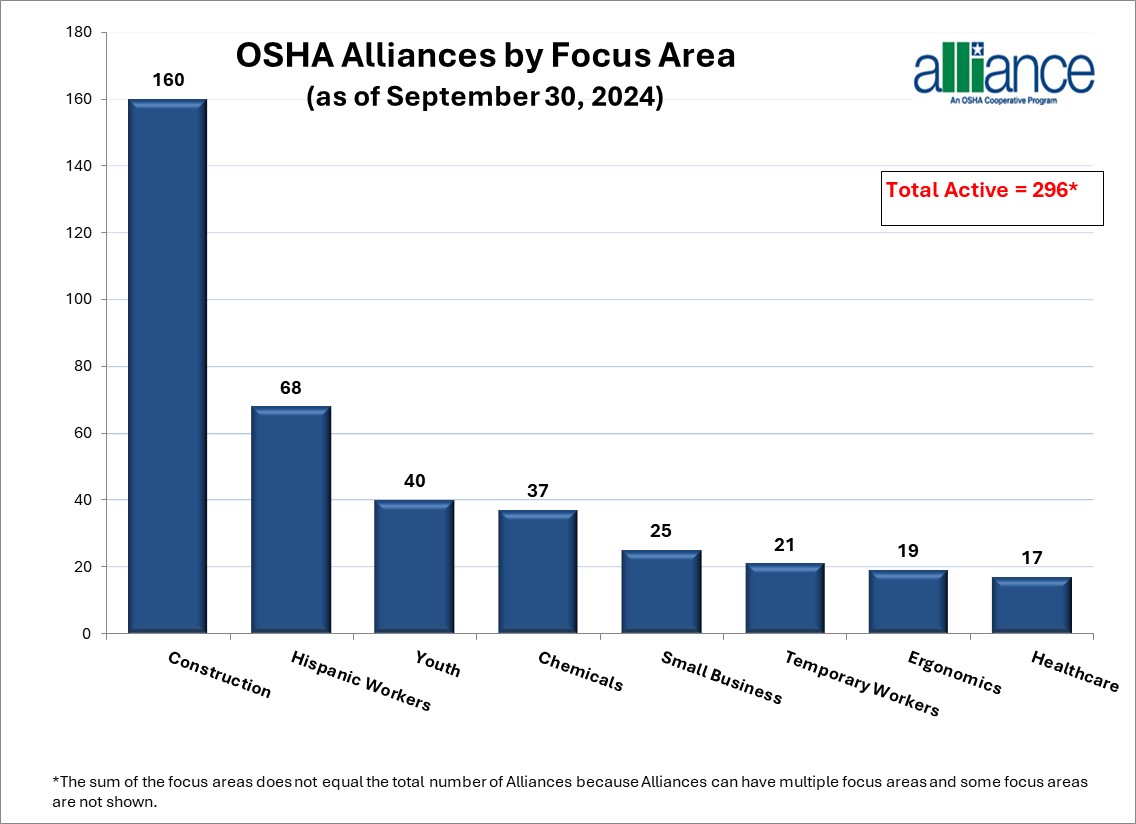 In FY 2024, National Alliances helped OSHA reach stakeholders nationwide
Conducted >400 dissemination activities, reaching 600,000
Provided billboard space to support OSHA’s outreach initiatives
Conducted >50 events or training activities reaching nearly 20,000 
Provided 10 technical training sessions for 150 representatives from federal OSHA, state OSHA agencies, and On-Site Consultation Programs.
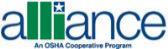 In FY 2024, Regional and Area Office Alliances helped train employers and employees
Examples:
The Wichita, KS Area Office provided trenching and excavation safety training to small construction businesses through the Missouri Common Ground Alliance.

The Boston, MA and Providence, RI Area Offices conducted workplace safety trainings for seafood processing workers through their alliance with the New Bedford (CT) Worker Center.
Regional and Area Offices conducted >1,400 outreach and training activities, reaching nearly 500,000, and likely impacting many more
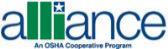 Alliances promote member engagement in OSHA’s national initiatives
Safe + Sound 
Heat Illness Prevention 
Fall Prevention
Trenching and Excavation
Temporary Workers
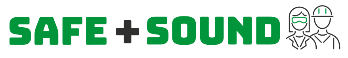 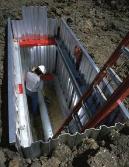 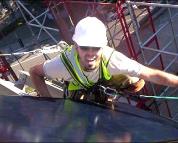 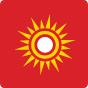 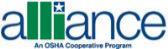 Alliances develop innovative and industry-specific resources
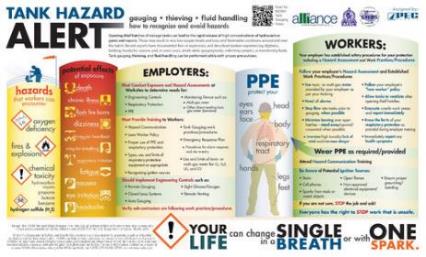 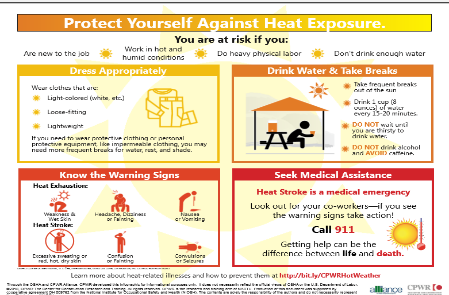 Hazard alert developed through the OSHA/National STEPS Network/NIOSH Alliance
Infographic developed through the OSHA/CPWR Alliance
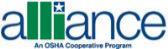 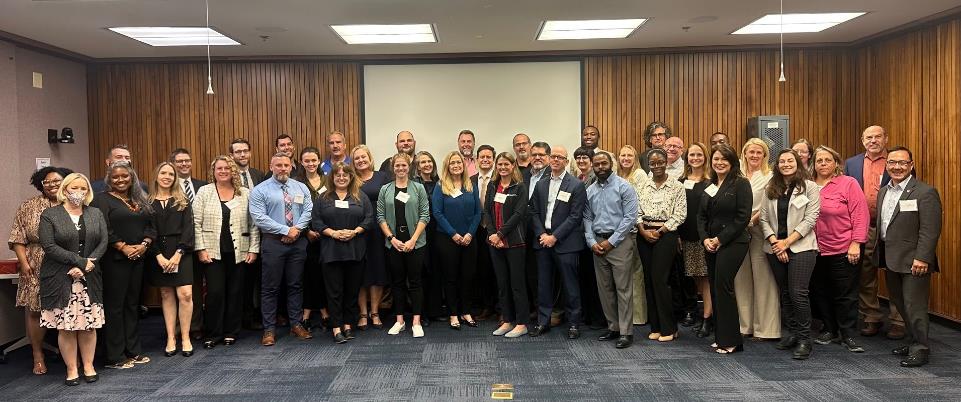 Alliances network with one another and cross-collaborate
The Alliance Program Forum: National Alliances hear OSHA updates and network 
Alliance Program Construction Roundtable: National construction-related Alliances collaborate
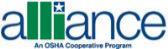 Find out more at osha.gov/alliances
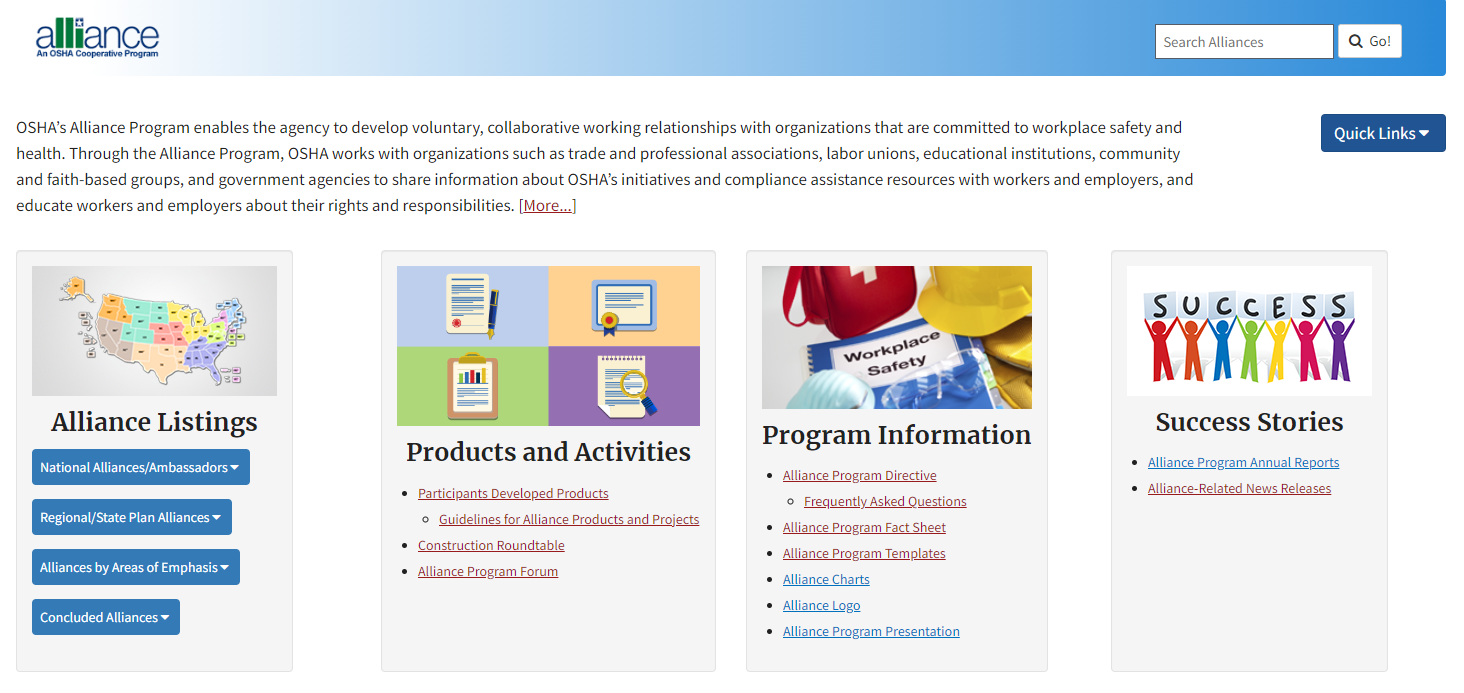 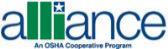 Contact Us
National Alliances 
Contact OSHA’s Office of Outreach Services and Alliances at (202) 693-2340.
Regional and Area Office Alliances
Contact your local OSHA Regional or Area Office. See osha.gov/contactus/bystate
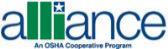 OSHA
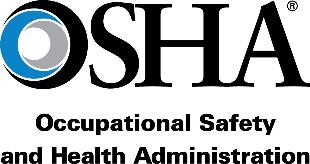 osha.gov
800-321-OSHA (6742)